May 2023
AIML Assisted Complexity Reduction For Beamforming CSI Feedback Using Autoencoder
Date: 2023-05-15
Slide 1
Ziming He (Samsung)
May 2023
Recap: Legacy beamforming scheme
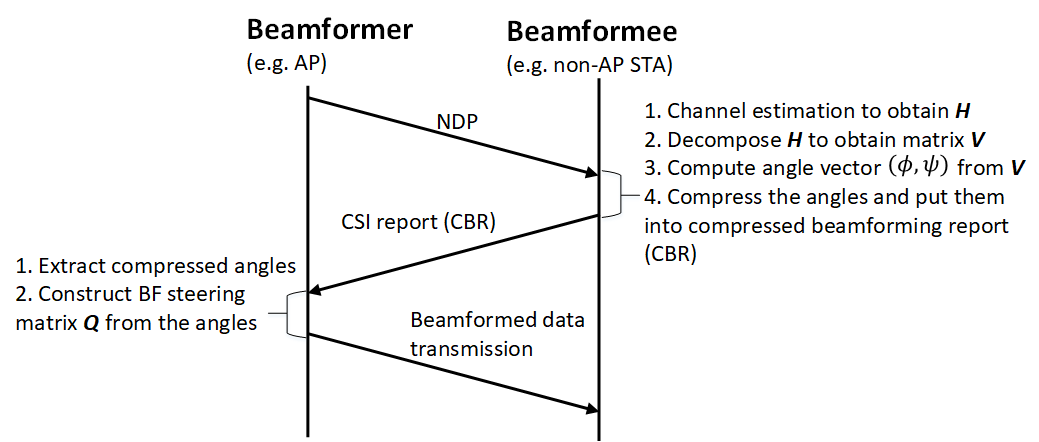 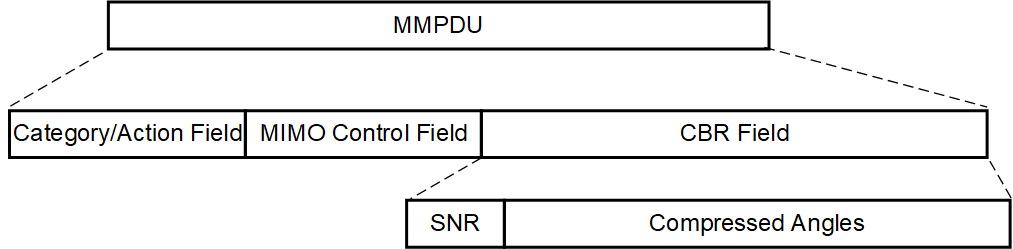 Slide 2
Ziming He (Samsung)
May 2023
Recap: Existing AIML Beamforming schemes
K-means based schemes (e.g., [1]-[2])
The scheme feedbacks an index which represents a codeword in a pre-trained codebook
The codebook design in [1] is in angles obtained from V matrix
The codebook design in [2] is in either angles (scheme I) or steering matrix (scheme II) 
Autoencoder based schemes (e.g., [3]-[4])
Neural network is used to compress feedback information
In [3], angles are compressed, and the feedforward neural network (FNN) is used for autoencoder
In [4], convolutional neural network (CNN) or transformer is used for autoencoder
Slide 3
Ziming He (Samsung)
May 2023
Proposed autoencoder-based scheme
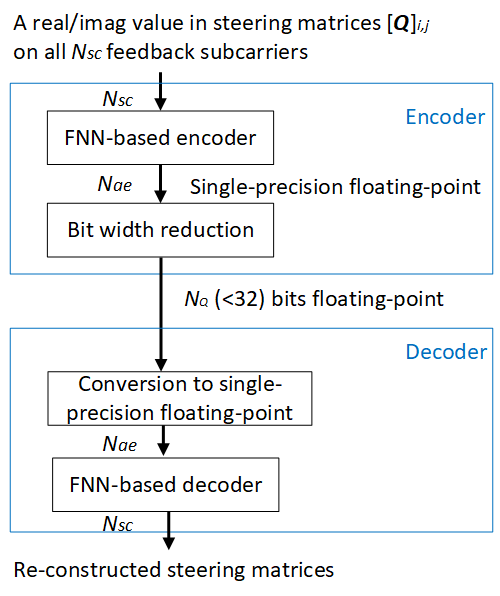 Parameters Nae and NQ need to be optimized to
trade-off between model precision and feedback overhead
CSI feedback at beamformee
Advantages: 
Steering matrix is compressed directly to avoid angle computation using Givens rotation
FNN is used in the encoder to reduce computational complexity
Slide 4
Ziming He (Samsung)
May 2023
Considered system parameters for performance evaluations
Slide 5
Ziming He (Samsung)
May 2023
Goodput evaluation method
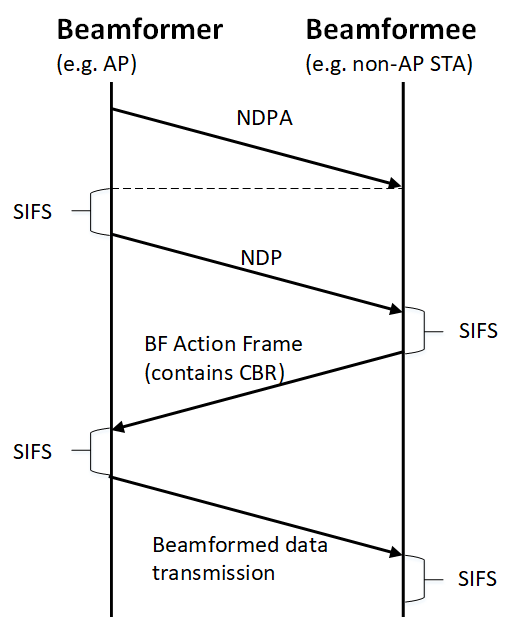 MCS for both BFed data transmission and CSI reports are selected according to mean SNR 
Model sharing uses legacy beamforming
A beamforming cycle
Slide 6
Ziming He (Samsung)
May 2023
Goodput comparison
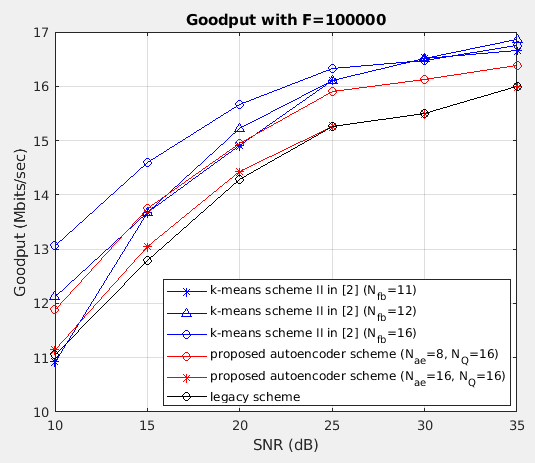 For the proposed scheme, the format of the output from the encoder is half-precision floating-point (16 bits)
Slide 7
Ziming He (Samsung)
May 2023
PER performance comparison
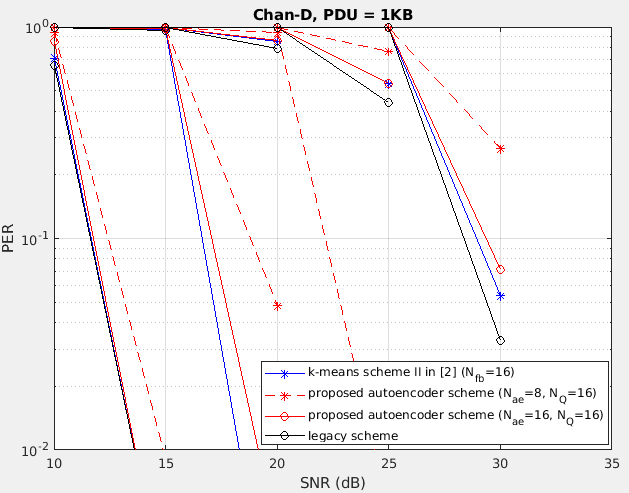 MCS8
MCS11
MCS10
MCS4
MCS7
Slide 8
Ziming He (Samsung)
May 2023
Comparisons of overhead and complexity for CSI reports
Note: complexity of k-mean schemes mainly comes from codeword index searching (Euclidean distance as the metric); complexity of the legacy scheme comes from angle computation (Givens rotation)
Slide 9
Ziming He (Samsung)
May 2023
Summary
We have presented a beamforming CSI feedback scheme with low computational complexity, the key purpose is to enable faster feedback and lower power consumption at non-AP STAs (e.g., mobile devices). 

This is different from the existing use case in [5] whose main purpose is CSI compression and goodput improvement.
Slide 10
Ziming He (Samsung)
May 2023
Question
Do you agree that “Complexity reduction for CSI feedback” should be considered as a separate use case for AIML TIG?
Slide 11
Ziming He (Samsung)
May 2023
References
[1] M. Deshmukh, Z. Lin, et al., “Intelligent Feedback Overhead Reduction (iFOR) in Wi-Fi 7 and Beyond,” IEEE Vehicular Technology Conference (VTC), Jun. 2022
[2] 11-23/0275r1, Improved AIML Enabled Index Based Beamforming CSI Feedback Schemes
[3] P. Sangdeh, H. Pirayesh, A. Mobiny and H. Zeng, “LB-SciFi: Online Learning-Based Channel Feedback for MU-MIMO in Wireless LANs,” 2020 IEEE 28th International Conference on Network Protocols (ICNP), Oct. 2020.
[4] 11-23/0290r1, Study on AI CSI Compression
[5] 11-22/1934r5, Proposed IEEE 802.11 AIML TIG Technical Report Text for the CSI Compression Use Case
Slide 12
Ziming He (Samsung)